Title IV-B 21st Century  Community Learning Centers
PURPOSE OF THE PROGRAM
This program supports the creation of community learning centers that provide academic  enrichment opportunities during non-school hours for children, particularly students who attend  high-poverty and low-performing schools. 

The program helps students meet state and local  student standards in core academic subjects, such as reading and math; offers students a broad  array of enrichment activities that can complement their regular academic programs; and offers  literacy and other educational services to the families of participating children.
Allowable activities may include, but are not limited to:

Each eligible entity that receives an award from the state may use the funds to carry out a  broad array of before- and after-school activities (including those held during summer recess periods) to advance student achievement. These activities include:

Remedial education activities and academic enrichment learning programs, including  those which provide additional assistance to students to allow the students to improve  their academic achievement;

Mathematics and science education activities;

Arts and music education activities;

Entrepreneurial education programs;

Tutoring services, including those provided by senior citizen volunteers, and mentoring  programs;

Programs that provide after-school activities for limited English proficient (LEP) students  and that emphasize language skills and academic achievement;

Recreational activities;

Telecommunications and technology education programs;

Expanded library service hours;

Programs that promote parental involvement and family literacy;

Programs that provide assistance to students who have been truant, suspended, or expelled to allow them to improve their academic achievement;

Drug and violence prevention programs;

Counseling programs; and

Character education programs.
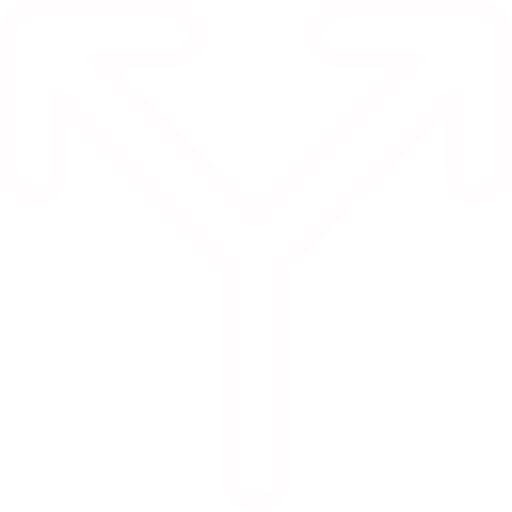 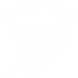 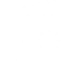 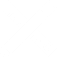 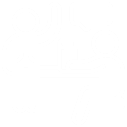 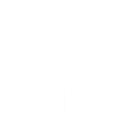